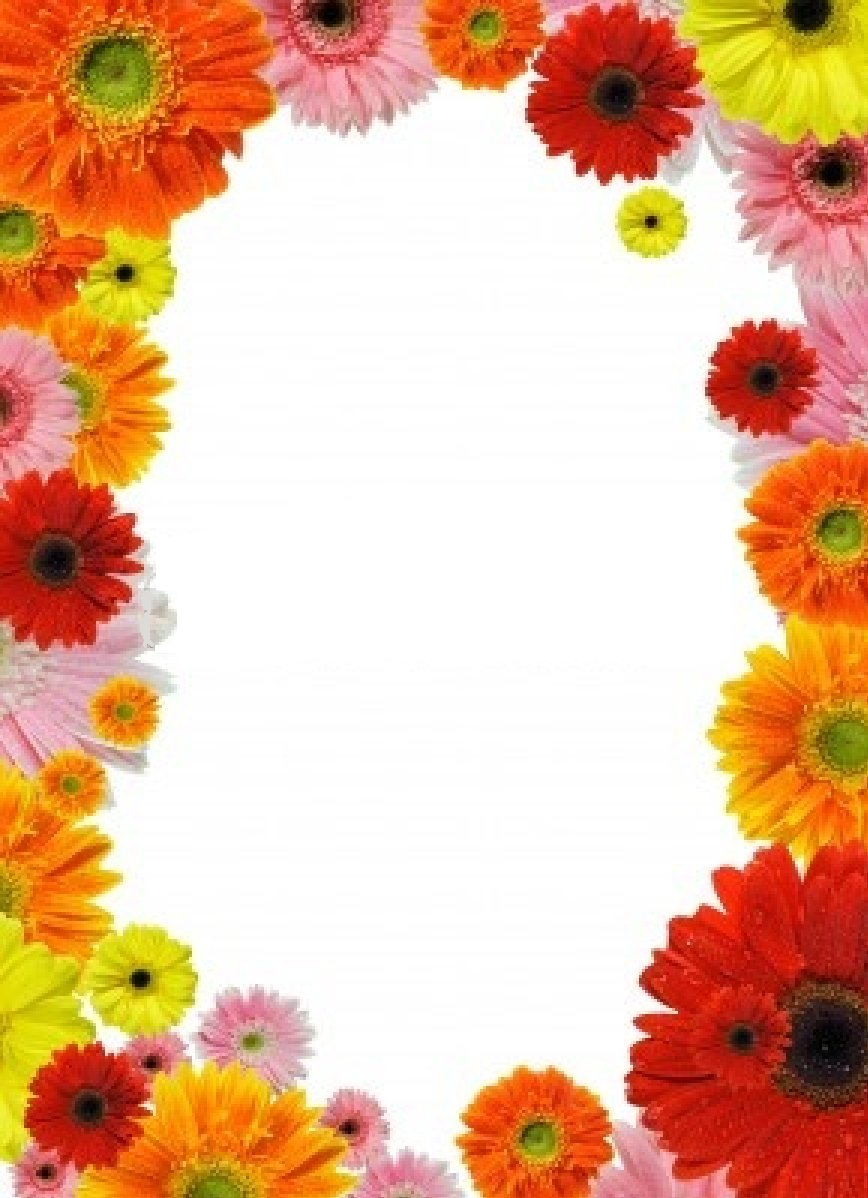 Hope’s
Spring 
Blossom Bazaar
Saturday, April 1st
9am-3pm
30+ Vendors
Bake Sale
Raffle
50/50
Hope Lutheran Church
305 E. Black Rd, Shorewood, IL 60404
Hope is a non-profit entity, and this
event is not sponsored or associated
with the Troy 30-C School District.